Problem statement: parametrized weak form
Exact parametrized elastodynamic problem



Initial conditions: 
Boundary conditions: 

Space-time quantity of interest:
Problem statement…
Bi/linear forms






Bilinear forms 	   are continuous and coercive.
Assume affine parameter dependence of the bi/linear forms
Finite element discretization
Trapezoidal scheme
“Method of Lines”: spatial discretize (FE) + temporal discretize (Newmark)
Discretize the time span 	  into 		 
Solve 		    following elliptic systems 








FE quantity of interest:
RB approximation: Galerkin projection
Introduce  													  ; and nested Lagrangian RB spaces 

Galerkin projection: 


Solve the following elliptic systems

RB quantity of interest:
Approaches to build goal-oriented basis functions?
Dual Weighted Residual (DWR) method 

Solve additionally an adjoint problem
Remove the snapshots cause small error – keep the ones cause large error

Build optimal goal-oriented basis functions based on all POD snapshots
Use adjoint technique to build optimally basis functions based on all POD snapshots

We want to build optimally goal-oriented basis functions without computing/storing all the snapshots?
[Meyer et al. 2003] [Grepl et al. 2005][Bangerth et al. 2001] [Bangerth et al. 2010]
[Bui et al. 2007] [Willcox et al. 2005]
RB + Greedy sampling strategy
[Rozza, Huynh, Patera 2008]
Standard POD-Greedy algorithm
[Haasdonk et al. 2008] [Hoang et al. 2013]
1) Where: given a set of snapshots		    									     the POD space 	      is defined as:
							

								
 				or, written as:     
							
						
             2) Projection error:

							
						3) Residual
Set
 Set 
 While 
 		
 		
 		
 
		
 		
 end.
(k)
Goal-oriented vs. standard POD-Greedy algorithm
Set
 Set 
 While 
 		
 		
 		
 		


 		
 
 end.
Set
 Set 
 While 
 		
 		
 		
 
		
 		
 end.
CV process
Asymptotic output error estimation
(k)
(k)
Cross-validation process
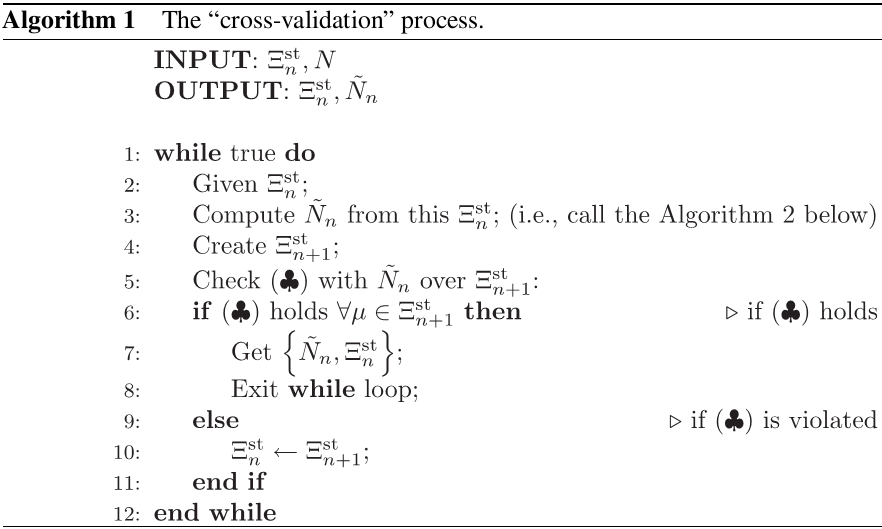 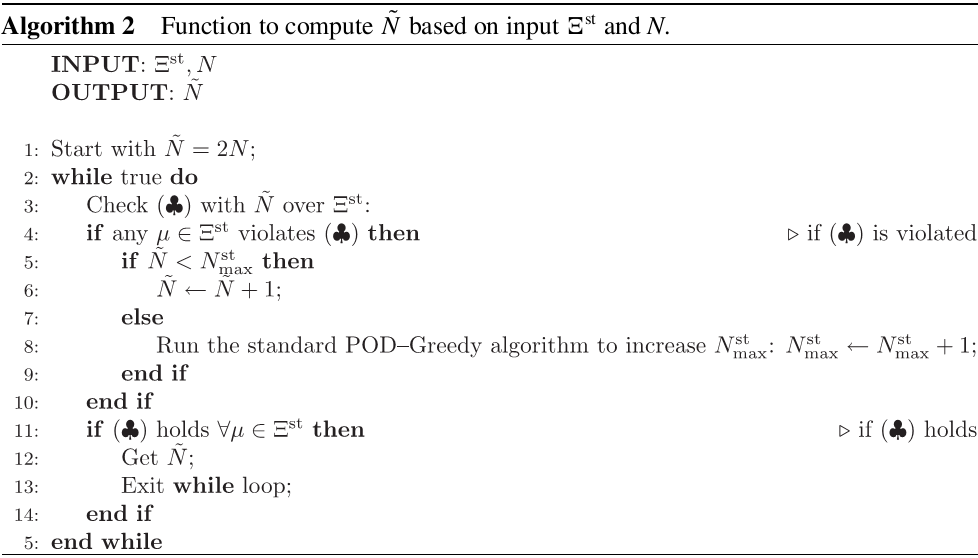 Numerical example: 3D dental implant model
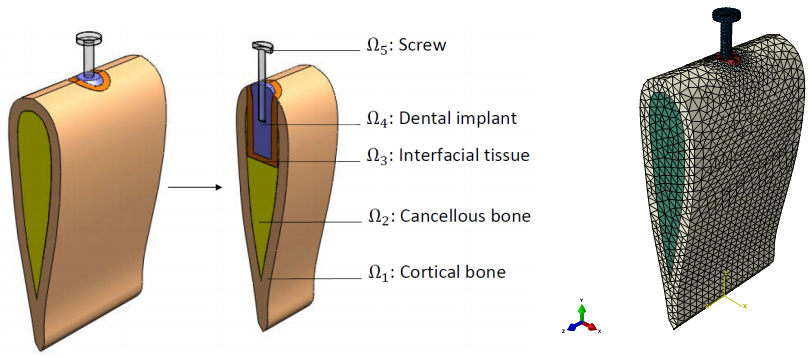 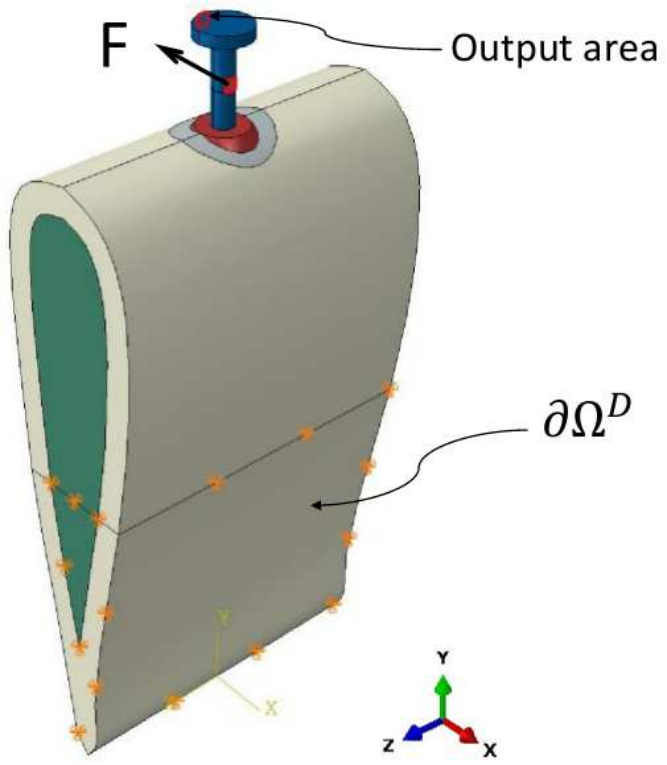 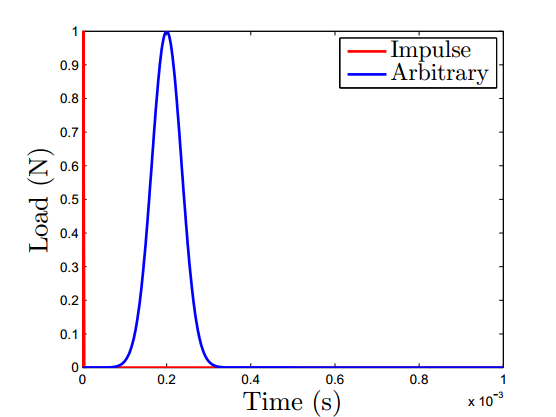 3D Dental implant model problem…
Material properties




Explicit bi/linear forms:
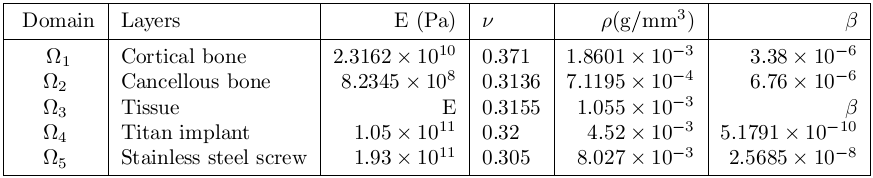 Numerical results…
Standard POD-Greedy algorithm
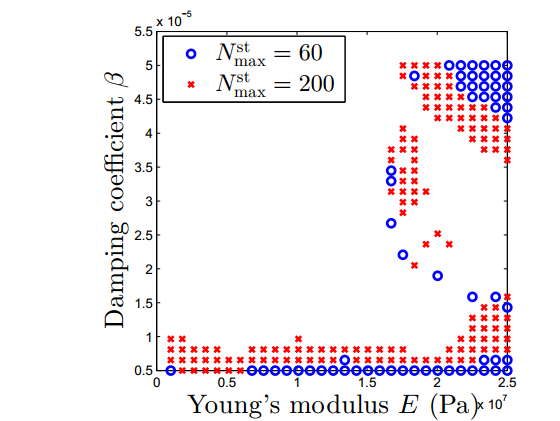 GO POD-Greedy algorithm
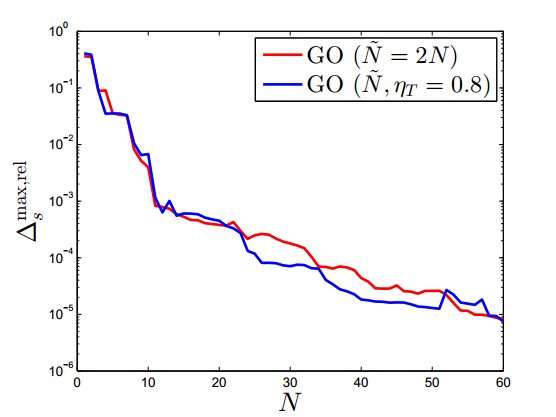 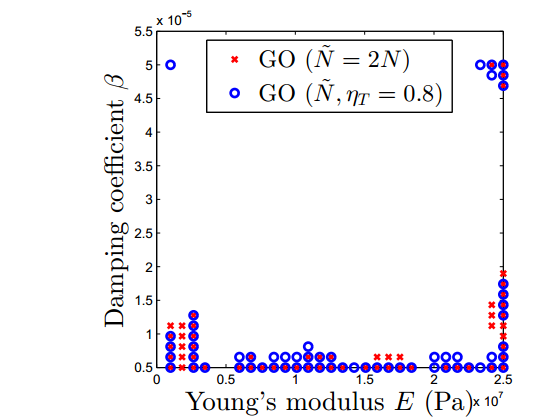 Numerical results…
Cross-validation (CV) process
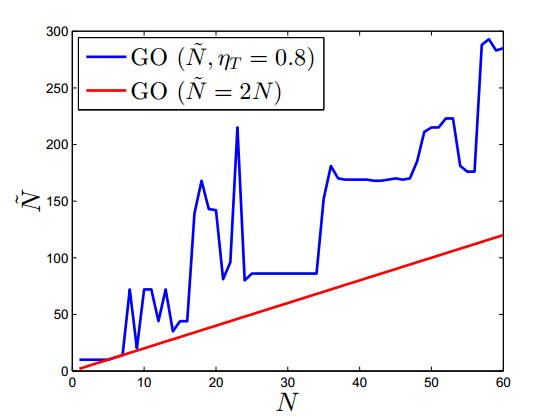 All true errors of solution and QoI
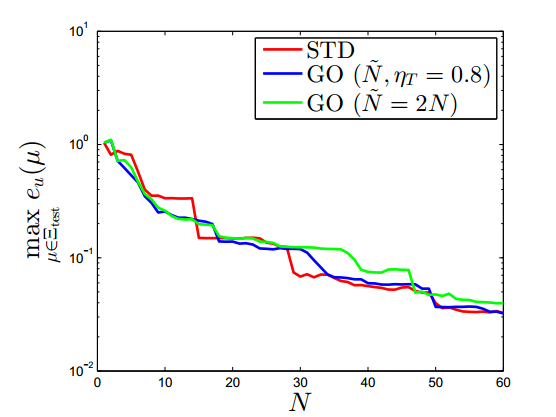 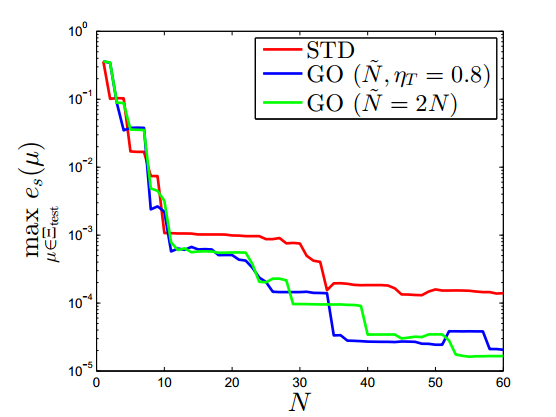 Numerical results: QoI
True errors vs Error approx. for case 1 Gauss load
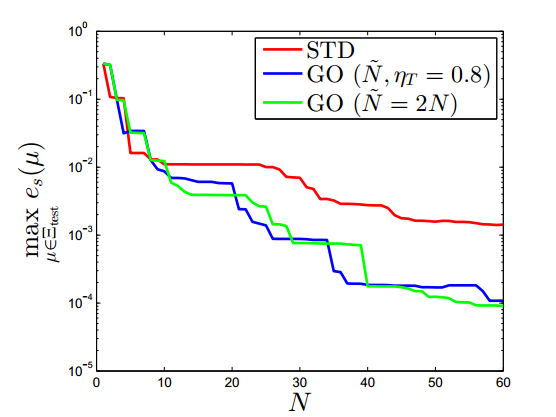 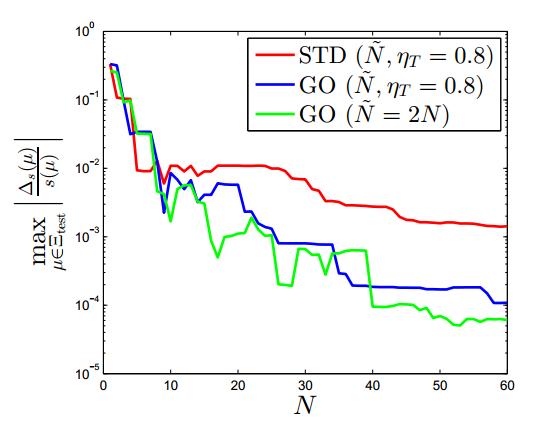 Max and min effectivities for case 1 Gauss load
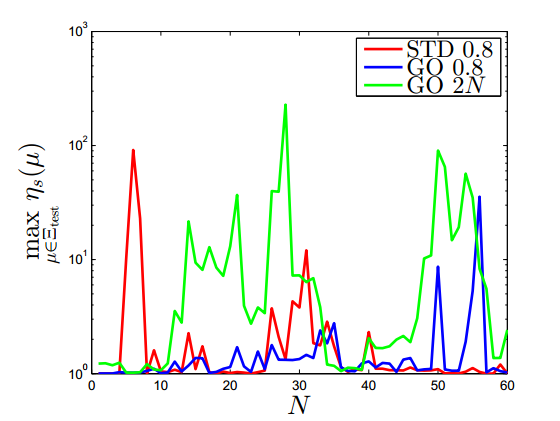 Numerical results…
Computational time (online stage)






All calculations were performed on a desktop Intel(R) Core(TM) i7-3930K CPU @3.20GHz 3.20GHz, RAM 32GB , 64-bit Operating System.
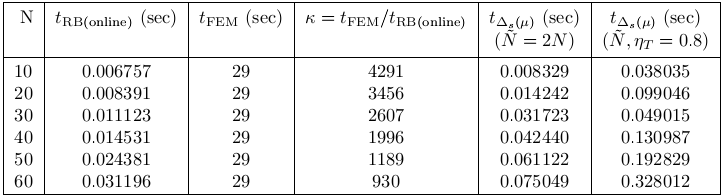 References
Wang, S., Liu, G. R., Hoang, K. C., & Guo, Y. (2010). Identifiable range of osseointegration of dental implants through resonance frequency analysis.Medical engineering & physics, 32(10), 1094-1106.
Hoang, K. C., Khoo, B. C., Liu, G. R., Nguyen, N. C., & Patera, A. T. (2013). Rapid identification of material properties of the interface tissue in dental implant systems using reduced basis method. Inverse Problems in Science and Engineering, 21(8), 1310-1334.
Hoang, K. C., Kerfriden, P., Khoo, B. C., & Bordas, S. P. A. (2015). An efficient goal‐oriented sampling strategy using reduced basis method for parametrized elastodynamic problems. Numerical Methods for Partial Differential Equations,31(2), 575-608.
Hoang, K. C., Kerfriden, P., & Bordas, S. (2015). A fast, certified and "tuning-free" two-field reduced basis method for the metamodelling of parametrised elasticity problems. Computer Methods in Applied Mechanics and Engineering, accepted.
Hoang, K. C., Fu, Y., & Song, J. H. (2015). An hp-Proper Orthogonal Decomposition-Moving Least Squares approach for molecular dynamics simulation. Computer Methods in Applied Mechanics and Engineering, accepted.
THANK YOU 
FOR YOUR ATTENTION